Objavljeni i planirani poziviMGPO
Krapina, 15. ožujka 2019.
Organizacija događaja sufinancirana je sredstvima tehničke pomoći u okviru Operativnog 
programa „Konkurentnost i kohezija”, iz Europskog fonda za regionalni razvoj.
KONKURENTNI POTICAJI ZA ULAGANJE – 
 Operativni program Konkurentnost i kohezija (OPKK):
Ministarstvo gospodarstva, poduzetništva i obrta je nadležno za provedbu dvije prioritetne osi iz Operativnog programa Konkurentnost i kohezija (OPKK):

 Prioritetne osi 1 (PO1) Jačanje gospodarstva primjenom istraživanja i inovacija 

 Prioritetne osi 3 (PO3) Poslovna konkurentnost
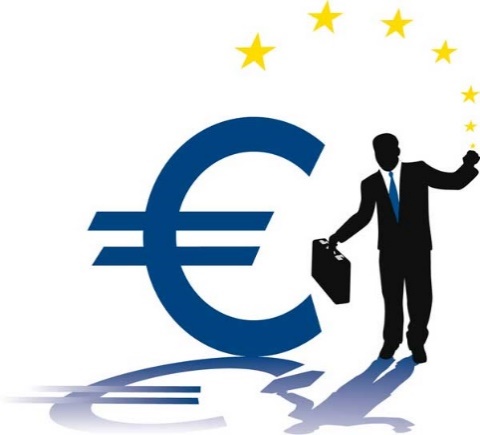 2
PRIORITETNA OS 1: ZATVORENI POZIVI
Istraživanje, razvoj i inovacije
2,33 mlrd. HRK
I faza: od 2016. do danas dodijeljeno je 87 potpora ukupne vrijednosti bespovratnih sredstava 684 mil. HRK

II. faza: objava poziva planirana II. kvartal 2019. (indikativno).
Povećanje razvoja novih proizvoda i usluga koji proizlaze iz aktivnosti istraživanja i razvoja 
(IRI)

998 mil. HRK (I. faza)
 548 mil. HRK (II. faza)
Podrška razvoju centara kompetencija (CEKOM)

786 mil. HRK
Zaprimljeno 30 projektnih prijedloga ukupne vrijednosti 1,6 mlrd. HRK traženih bespovratnih sredstava, trenutno u fazi vrednovanja projektnih prijedloga.
3
PRIORITETNA OS 3 – POSLOVNA KONKURENTNOST
EFRR: 7,37 mlrd. HRK
	Nacionalno sufinanciranje: 1,3 mlrd. HRK
	Ukupna sredstva: 8,67 mlrd. HRK
	4 specifična cilja:
4
PRIORITETNA OS 3 – ZATVORENI POZIVI:
5
OSTVARENI REZULTATI:
Od prve polovice 2015. godine objavljeno je 29 poziva na dostavu projektnih prijava, ukupne vrijednosti bespovratnih sredstava 6,21 mlrd. HRK 
Do sada je zaprimljeno 6.888 projektnih prijedloga u vrijednosti 16,58 mlrd. HRK
Dodijeljeno je  2.590  potpora ukupne vrijednosti bespovratnih sredstava 3,4  mlrd. HRK, ukupne vrijednosti investicija 7,39  mlrd. HRK
6
Otvoreni Pozivi MGPO-a
7
1. UVOĐENJE SUSTAVA UPRAVLJANJA POSLOVNIM PROCESIMA I KVALITETOM (ISO i slične norme)
Alokacija Poziva: 38 milijuna HRK
Iznosi potpore: 50.000,00 HRK – 380.000,00 HRK
Maksimalni intenzitet potpore koji se može dodijeliti:
Mikro i mala poduzeća
do 85% prihvatljivih troškova
Srednja poduzeća
do 65% prihvatljivih troškova
Cilj Poziva: Dostizanje primjenjive razine standarda međunarodno priznatih razina kvalitete i sigurnosti u razmjeni roba i usluga kroz povećanje uporabe priznatih normi koje pridonose povjerenju kupaca
Prihvatljive aktivnosti
Ulaganja u pripremu, uvođenje i certificiranje (od strane akreditiranog tijela) sustava upravljanja (kvalitetom ili poslovnim procesima ili uslugama) prema zahtjevima međunarodno priznatih norma za sustave upravljanja ili iz područja usluga (ISO) i prema zahtjevima tržišno priznatih certifikacijskih shema (poput FSC i/ili PEFC certifikacija, BRC norme, KOSHER, HALAL i sl.).
Podnošenje projektnih prijedloga: od 11. lipnja 2018. do 29. lipnja 2020., 
odnosno do iskorištenja sredstava - putem sustava eFondovi
8
2. CERTIFIKACIJOM PROIZVODA DO TRŽIŠTA
Alokacija Poziva: 30 milijuna HRK
Iznosi potpore: 20.000,00 HRK – 1.000.000,00 HRK
Maksimalni intenzitet potpore koji se može dodijeliti:
Mikro i mala poduzeća
do 85% prihvatljivih troškova
Srednja poduzeća
do 65% prihvatljivih troškova
Cilj Poziva: Povećanom primjenom normi, zajedno s pouzdanim tehnološkim rješenjem, pridonijeti aktivnostima MSP-ova da dokazom kvalitete, sigurnosti i pouzdanosti svojih proizvoda osiguraju preduvjete za povećanje izvoza i ukupne konkurentnosti.
Prihvatljive aktivnosti
Certifikacija proizvoda, odnosno ocjenjivanje sukladnosti proizvoda s određenom normom ili specifikacijom (u skladu sa smjernicama EU i drugih zemalja i odgovarajućim normama na koje se pozivaju smjernice), uključujući provođenje postupka ocjene sukladnosti od strane ovlaštenog tijela.
Podnošenje projektnih prijedloga: od 18. lipnja 2018. do 29. lipnja 2020., 
odnosno do iskorištenja sredstava - putem sustava eFondovi
9
3. INOVACIJSKI VAUČERI ZA MSP-OVE
Alokacija Poziva: 50 milijuna HRK
Iznosi potpore: 10.000,00 HRK – 75.000,00 HRK
Maksimalni intenzitet potpore koji se može dodijeliti - JP(R )S = ŽUPANIJE! 
Definiran na temelju Odluke o razvrstavanju jedinica lokalne i područne (regionalne) samouprave prema stupnju razvijenosti (NN 132/17):
III. skupina JP(R)S:
do 75% prihvatljivih troškova
II. skupina JP(R)S:
do 80% prihvatljivih troškova
IV. skupina JP(R)S:
do 70% prihvatljivih troškova
I. skupina JP(R)S:
do 85% prihvatljivih troškova
Cilj Poziva: Pružanje stručne podrške od strane znanstveno-istraživačkih organizacija (ZIO) u vidu ugovornog pružanja usluga MSP-ovima za troškove testiranja, ispitivanja, demonstracijskih aktivnosti, kao i korištenja stručnih tehničkih znanja za potrebe inovativnih procesa i komercijalizacije inovacija.
Prihvatljive aktivnosti
Aktivnosti namijenjene inovacijama koje rezultiraju novim proizvodima, uslugama ili procesima koje su novost u ponudi poduzeća i/ili novost na tržištu: testiranje proizvoda, usluga ili procesa; ispitivanje proizvoda, usluga ili procesa; demonstracijske aktivnosti; stručna i tehnička znanja u svrhu razvoja proizvoda, usluga ili procesa.
Podnošenje projektnih prijedloga: od 2. srpnja 2018. do 29. lipnja 2020., 
odnosno do iskorištenja sredstava - putem sustava eFondovi
10
4. ZNAKOVI KVALITETE
Alokacija Poziva: 7,5 milijuna HRK
Iznosi potpore:  do 75.000,00 HRK
Maksimalni intenzitet potpore koji se može dodijeliti:
100% prihvatljivih troškova
Cilj Poziva: Povećanje prepoznatljivosti kvalitete usluga i proizvoda MSP-ova, čime će se osigurati preduvjeti za povećanje prihoda od prodaje, izvoza i ukupne konkurentnosti i posljedično, doprinijeti stvaranju hrvatskog identiteta na zajedničkom i svjetskom tržištu.
Prihvatljive aktivnosti
Ostvarivanje prava korištenja znakova kvalitete kod ovlaštenog pružatelja usluge:
Hrvatska kvaliteta, Izvorno hrvatsko (HGK)
Tradicijski obrt, Umjetnički obrt (HOK)
Podnošenje projektnih prijedloga: od 10. rujna 2018. do 29. lipnja 2020., 
odnosno do iskorištenja sredstava - putem sustava eFondovi
11
5. INTERNACIONALIZACIJA POSLOVANJA MSP FAZA 2
Alokacija Poziva: 134 milijuna HRK
Iznosi potpore: 100.000,00 HRK – 1.000.000,00 HRK
Maksimalni intenzitet potpore koji se može dodijeliti:
Mikro i mala poduzeća
do 85% prihvatljivih troškova
Srednja poduzeća
do 65% prihvatljivih troškova
Cilj Poziva: pridonijeti povećanju udjela MSP-ova u ukupnom izvozu roba i usluga poboljšanjem uvjeta za njihov rad u međunarodnom okruženju
Prihvatljive aktivnosti
Nastupi na inozemnim međunarodnim sajmovima i b2b susretima u inozemstvu, istraživanje inozemnog tržišta za plasman proizvoda na novo tržište izvan RH te aktivnosti ispunjavanja zahtjeva informiranja i vidljivosti.
Podnošenje projektnih prijedloga: od 30. listopada 2018. do 29. lipnja 2020., 
odnosno do iskorištenja sredstava - putem sustava eFondovi
12
6. INOVACIJE NOVOOSNOVANIH MSP-OVA II FAZA
Alokacija Poziva: 150 milijuna HRK
Iznosi potpore: 150.000,00 HRK – 1.400.000,00 HRK
Maksimalni intenzitet potpore koji se može dodijeliti:
Mikro, mala i srednja poduzeća
do 85% prihvatljivih troškova
Cilj Poziva: poticanje inovativnosti novoosnovanih MSP-ova za uvođenje inovacija koje rezultiraju proizvodom/uslugom koja je novost na tržištu
Prihvatljive aktivnosti
Prilagodba razvijenog proizvoda/usluge zahtjevima tržišta i 
priprema lansiranja proizvoda/usluge
Podnošenje projektnih prijedloga: od 15. veljače 2019. do 29. lipnja 2020., odnosno do iskorištenja sredstava
13
PLANIRANI POZIVI ZA PODUZETNIKE (zaključno sa svibnjem 2019.)
14
HVALA NA POZORNOSTI!


Ministarstvo gospodarstva, poduzetništva i obrta
www.mingo.hr
www.gospodarstvo.gov.hr.
Organizacija događaja sufinancirana je sredstvima tehničke pomoći u okviru Operativnog  programa „Konkurentnost i kohezija”, iz Europskog fonda za regionalni razvoj.
15